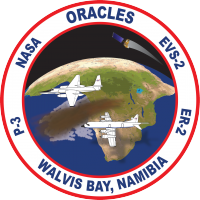 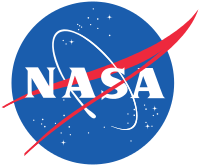 ORACLES forecasting briefingMeteorology for 27-09-2016
Lenny Pfister
1
Tuesday, 20160927
2
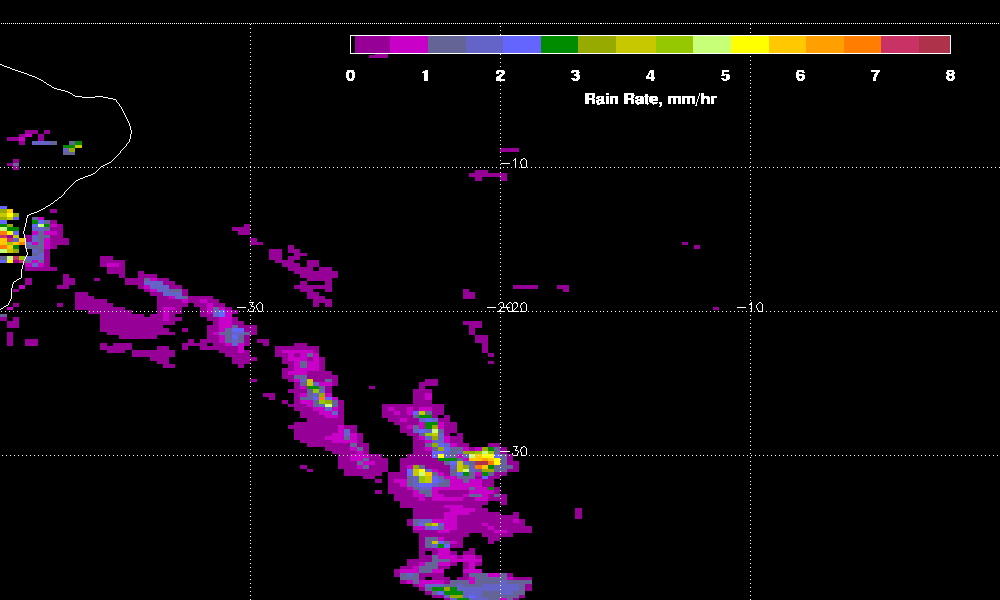 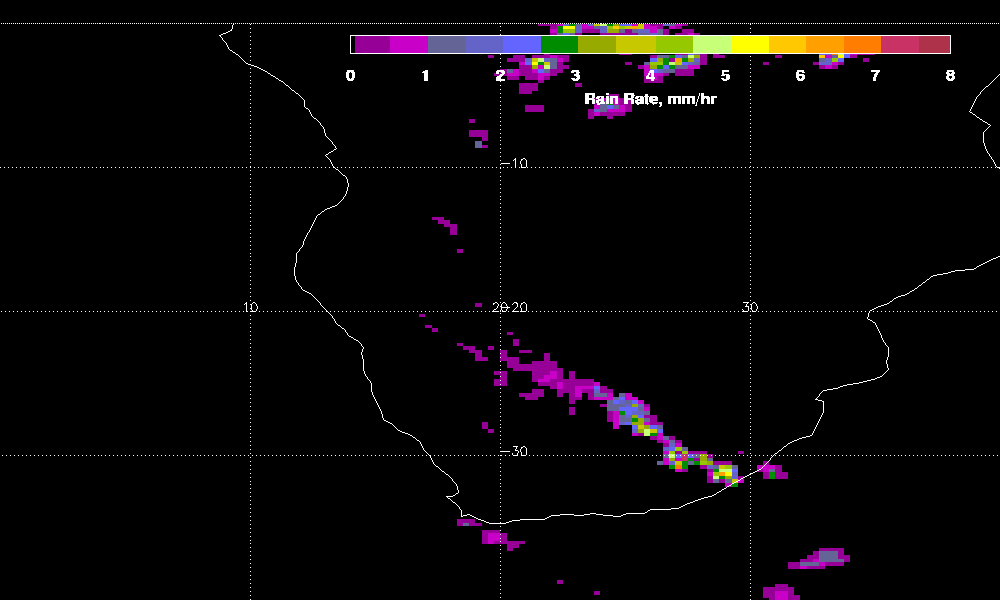 Trmm 3-hourly product does not show
 any rain in range.  Not sure if that means
3
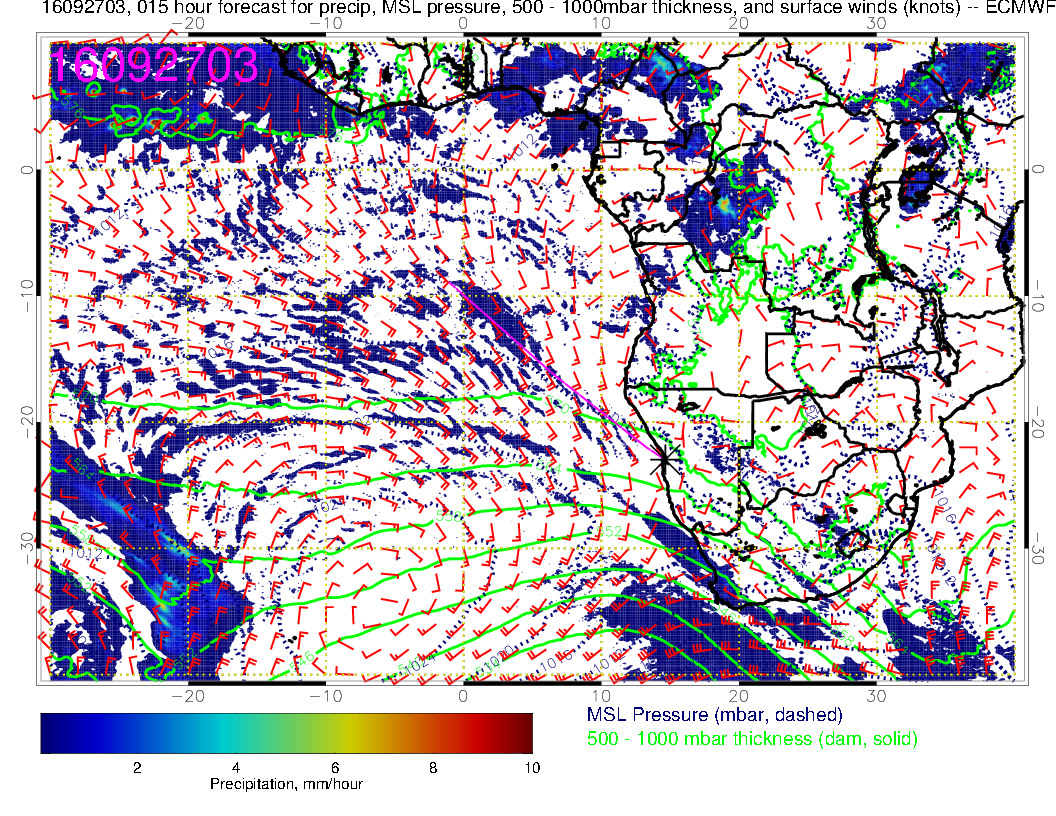 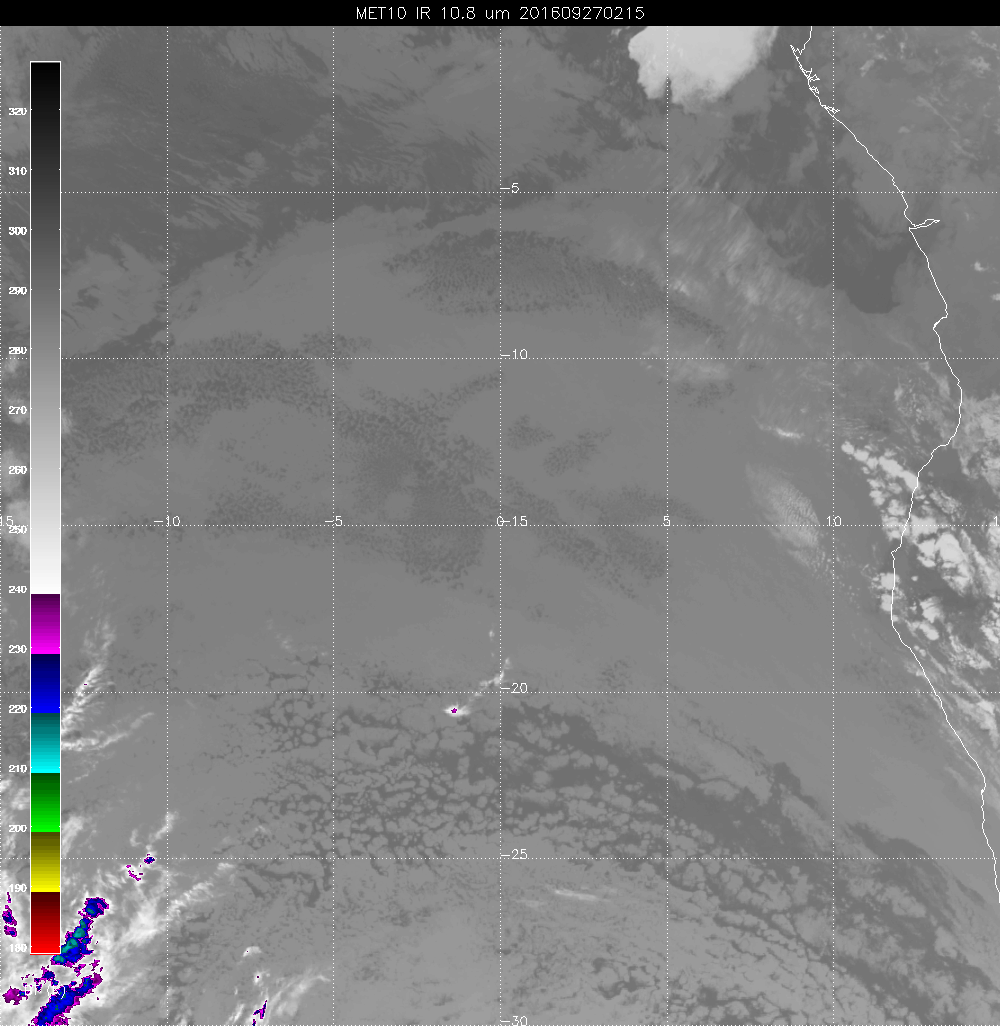 4
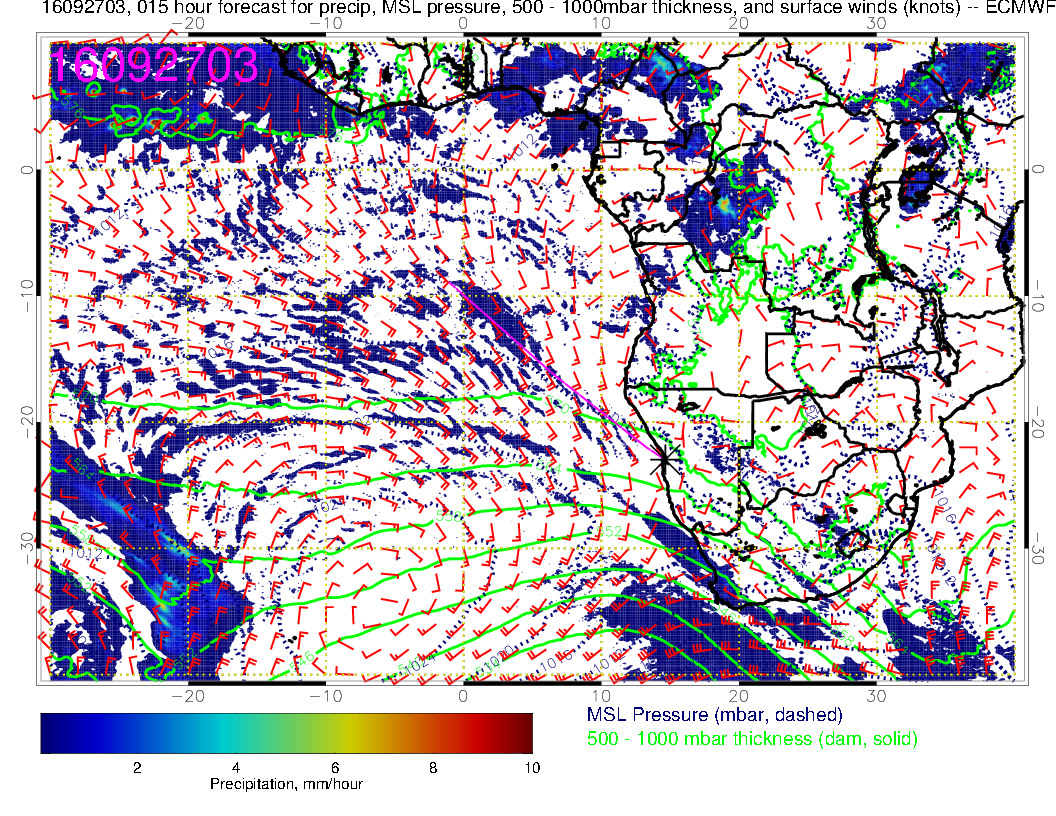 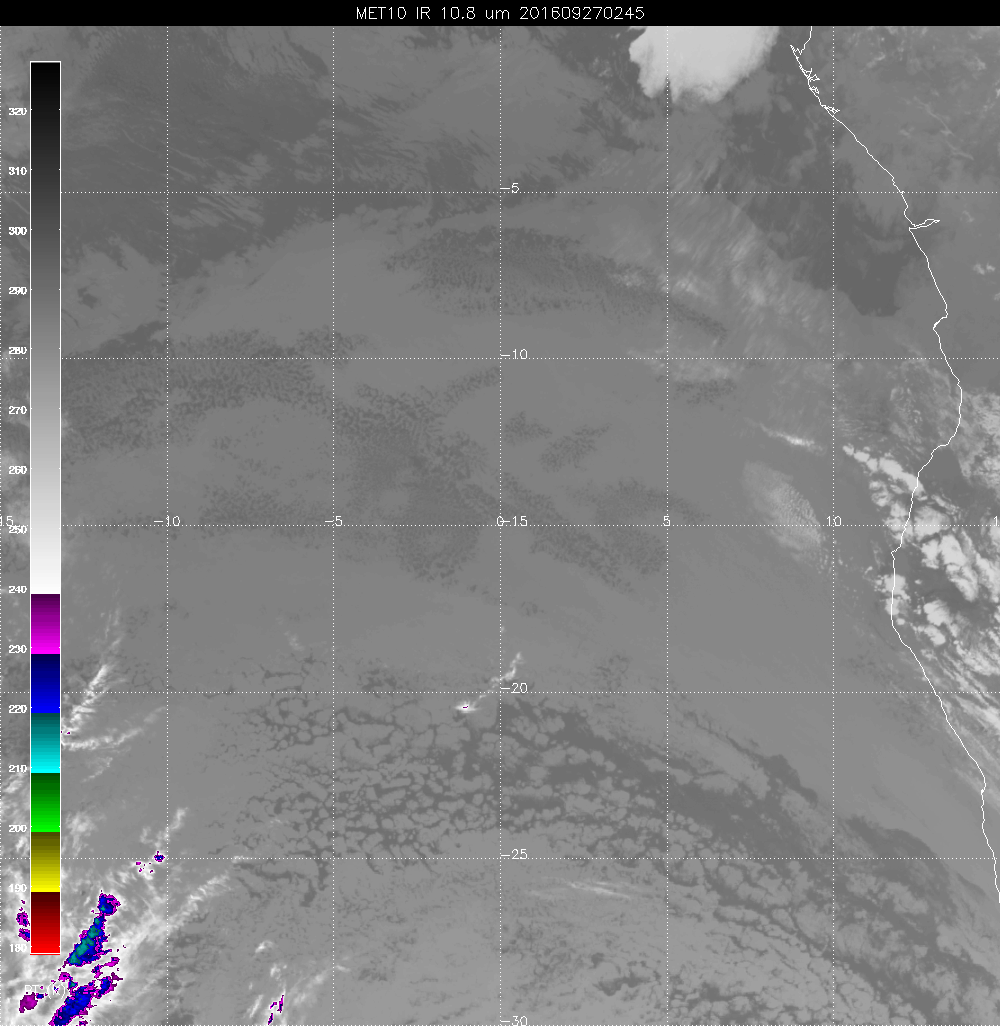 Precip south of us pretty much progged
 to be over land by 12Z
5
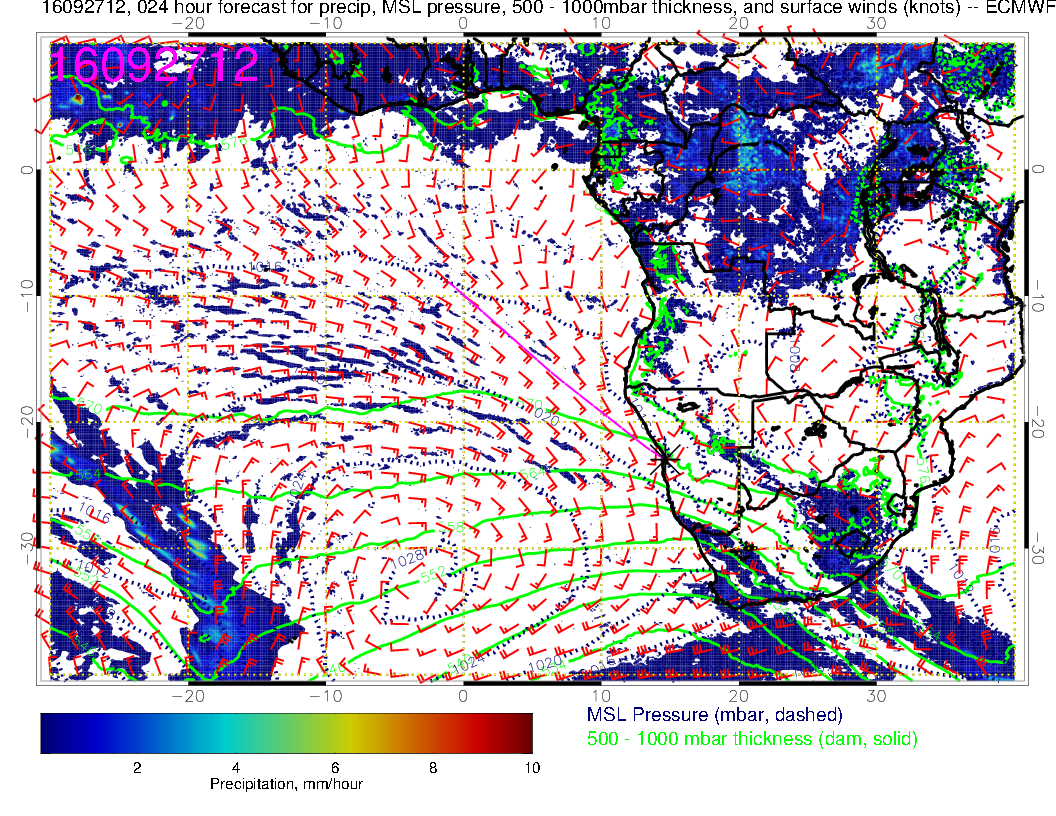 Given the lack of TRMM rain, I have concerns about
  finding much, but if prog is right, won’t have to go out
  as far.  Definitely avoid the clear subsidence region behind
  what’s left of the front
6
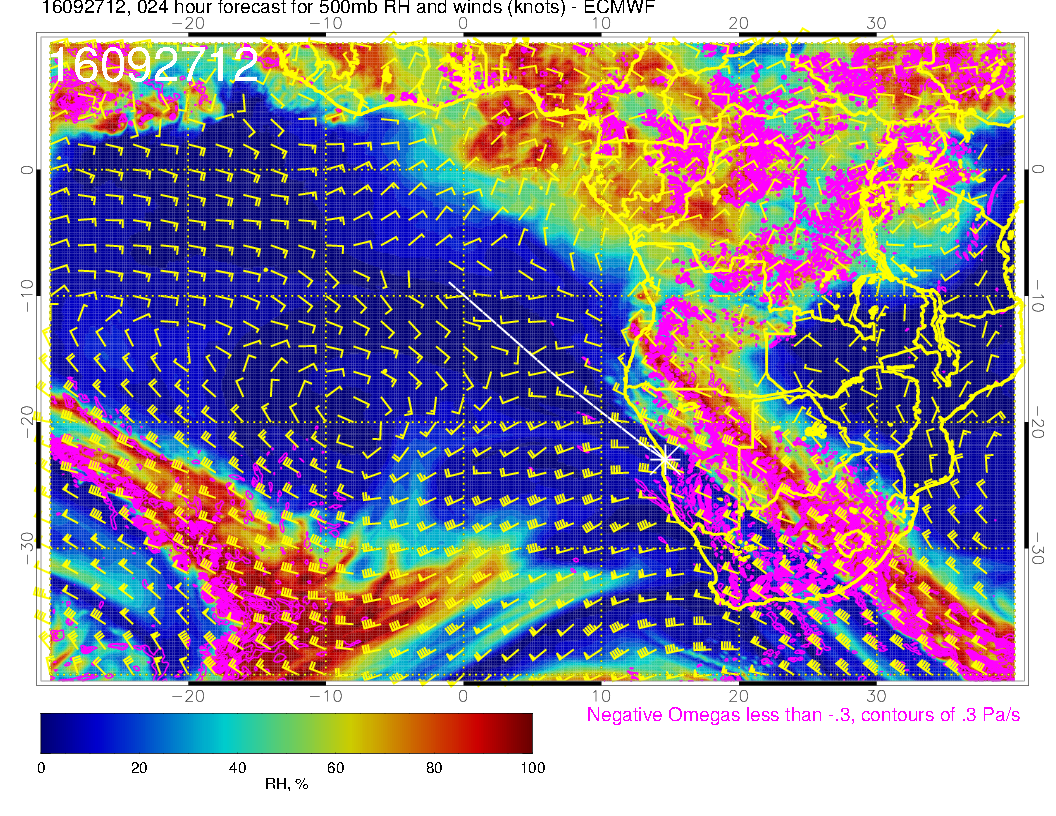 40 knot headwinds
 going out.   Not
 a lot of time evolution, 
 tailwinds coming back
7
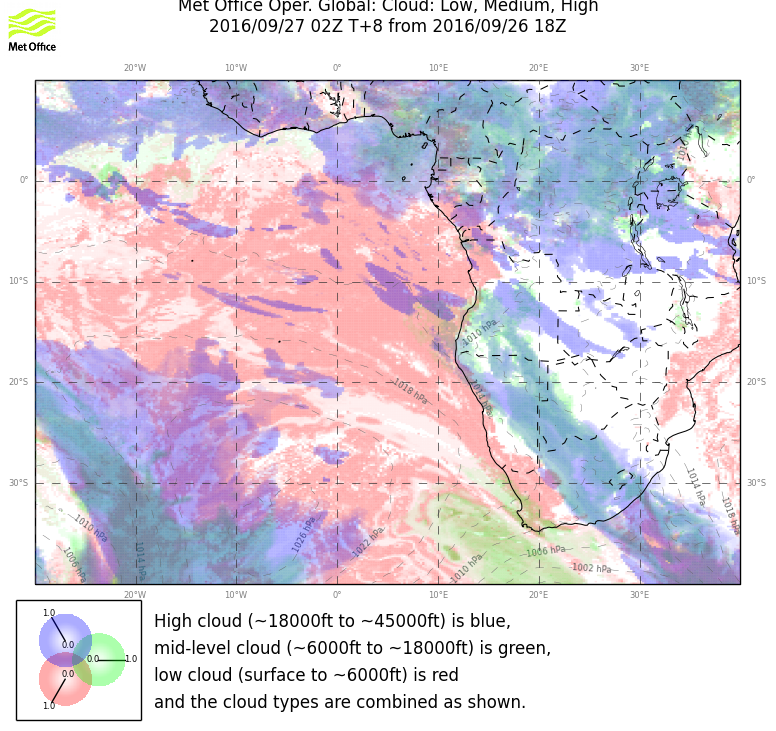 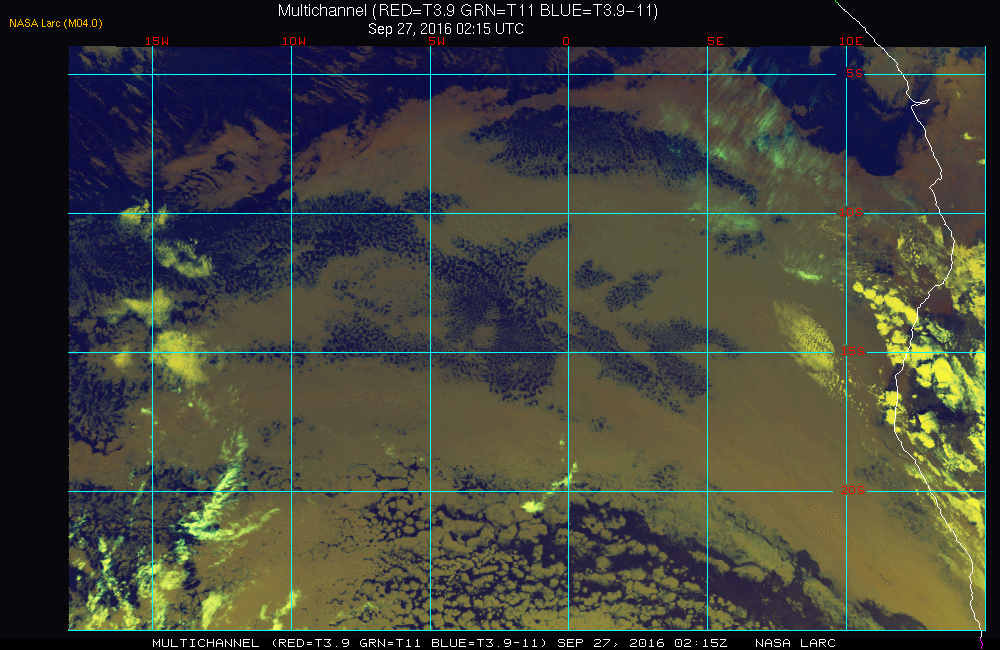 Neither model is getting everything.  Animation suggests something near coast, but
  traveling out.   Should stay SW of the line indicated
8
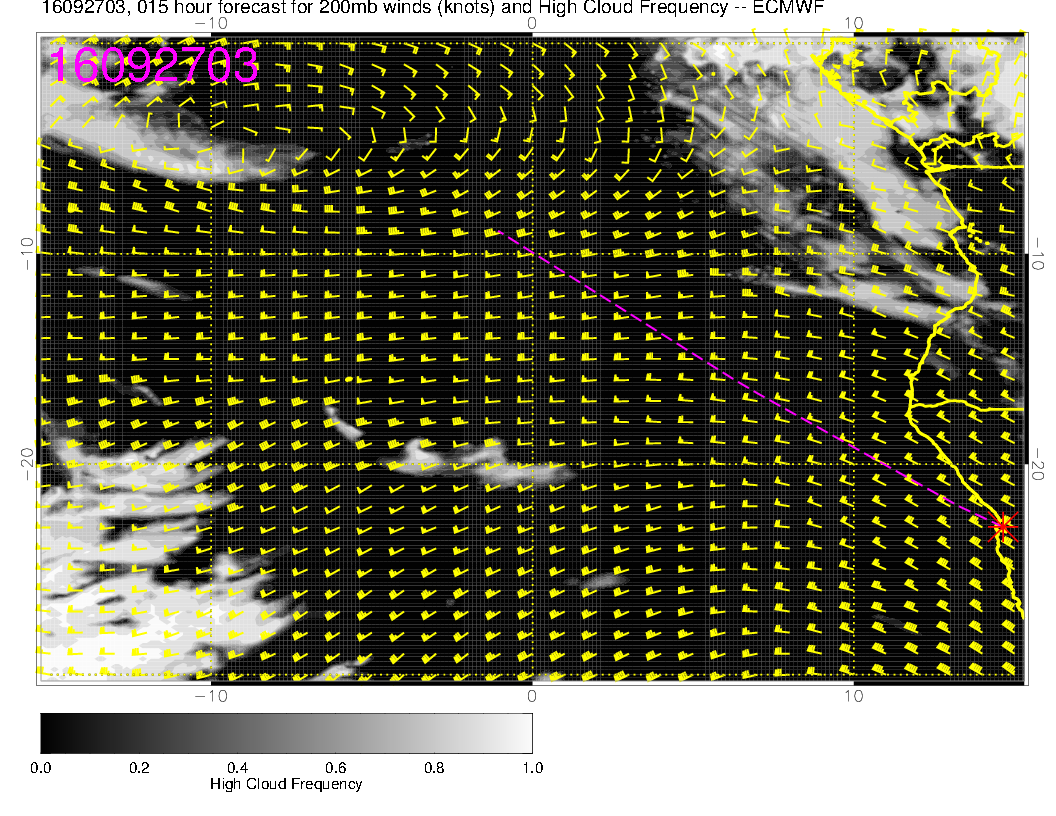 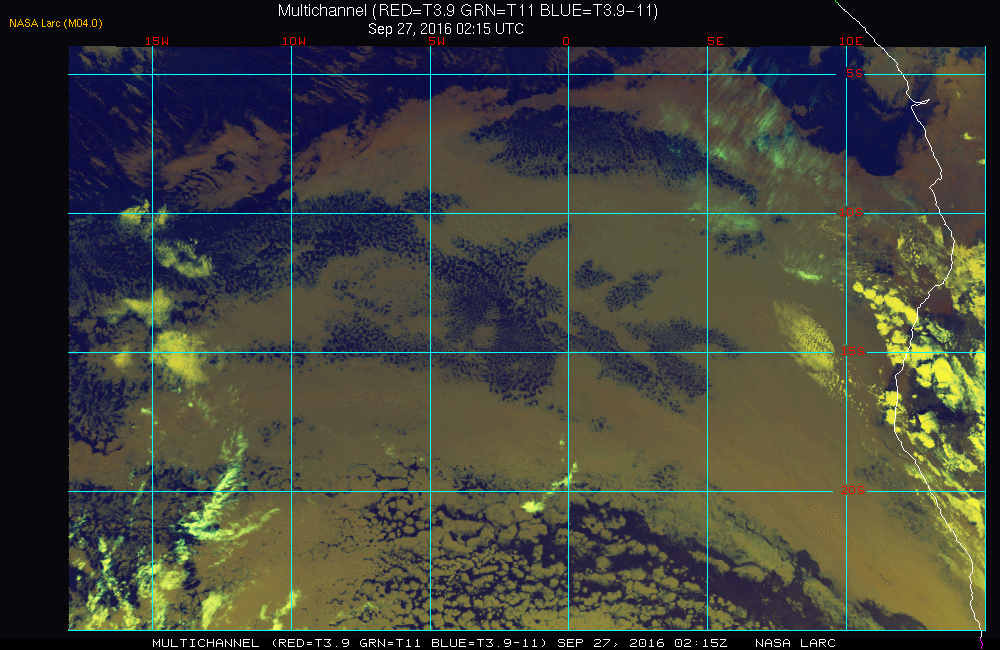 9
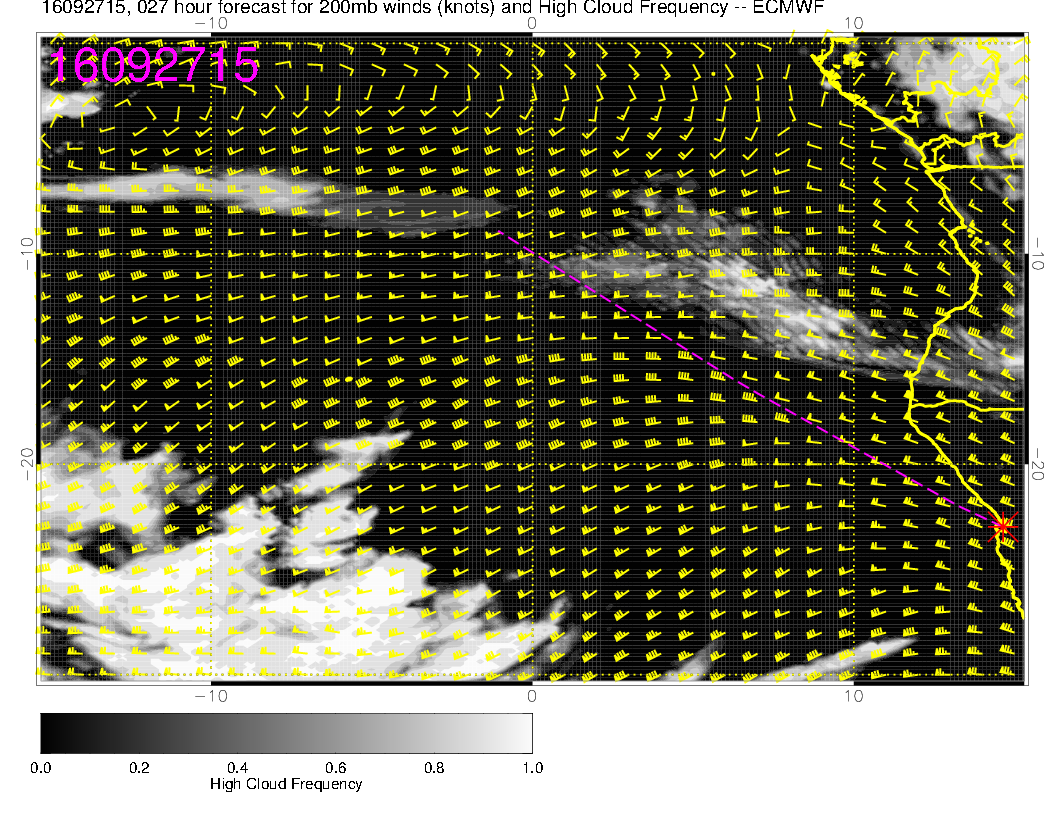 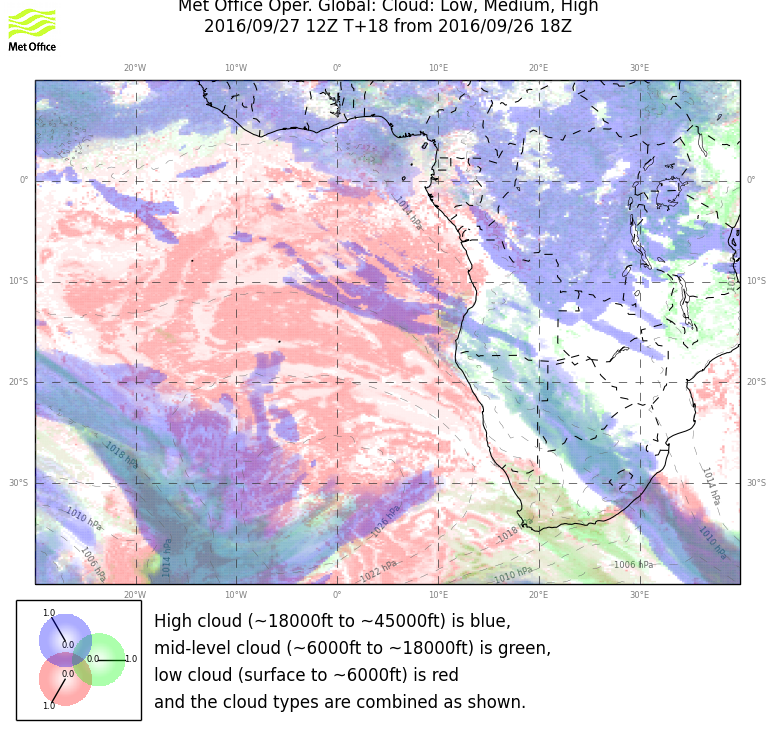 Not shown, but cirrus is actually moving south with time
10
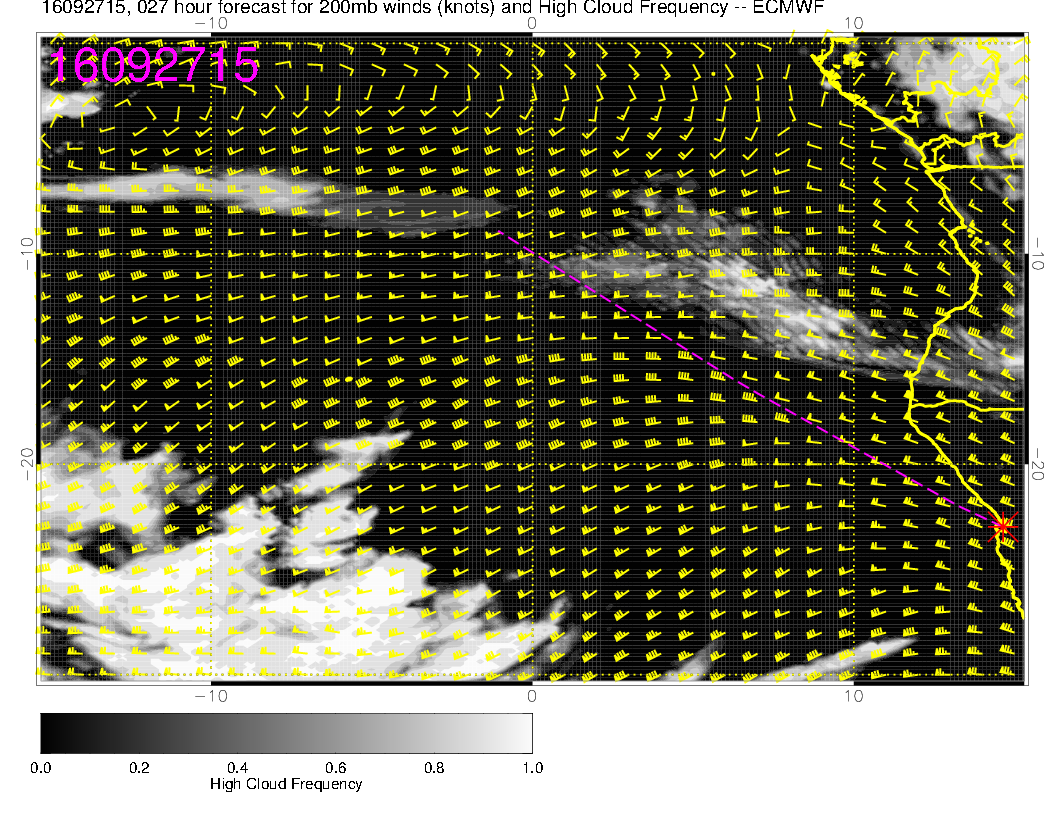 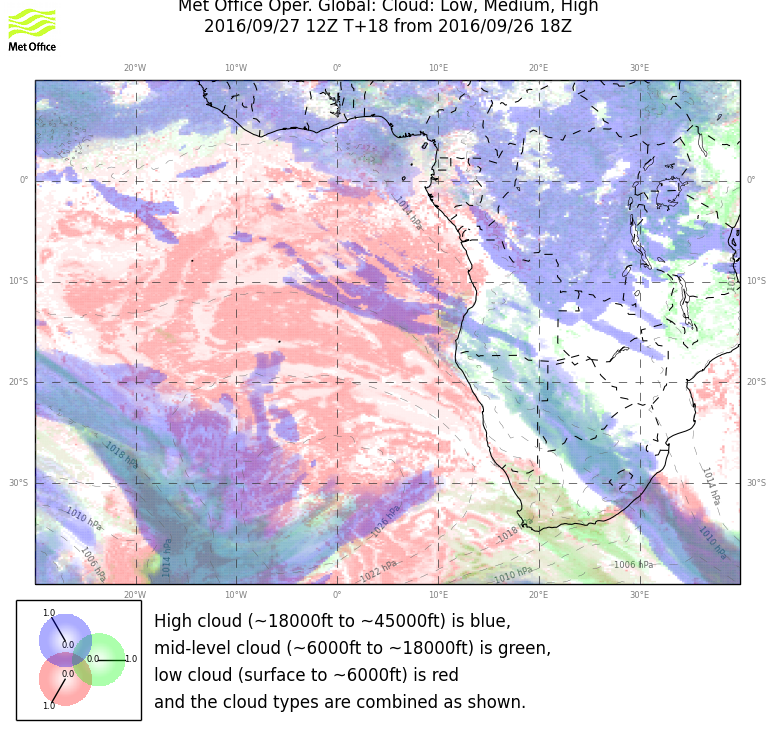 11
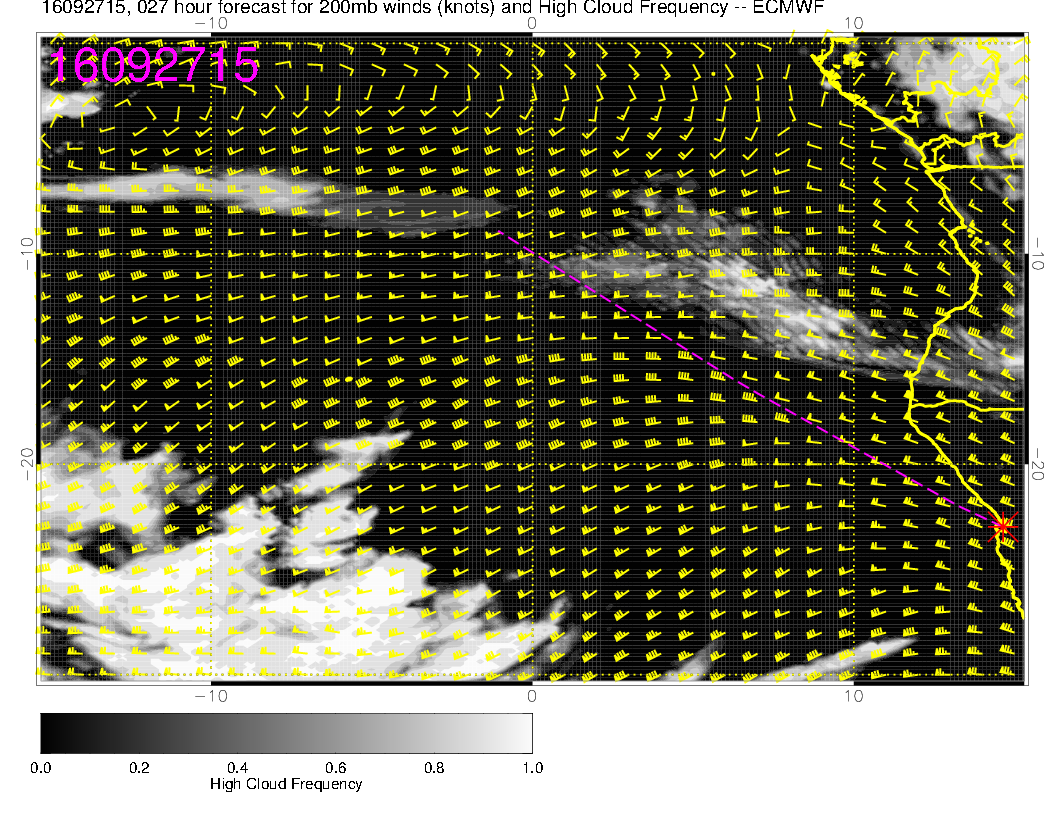 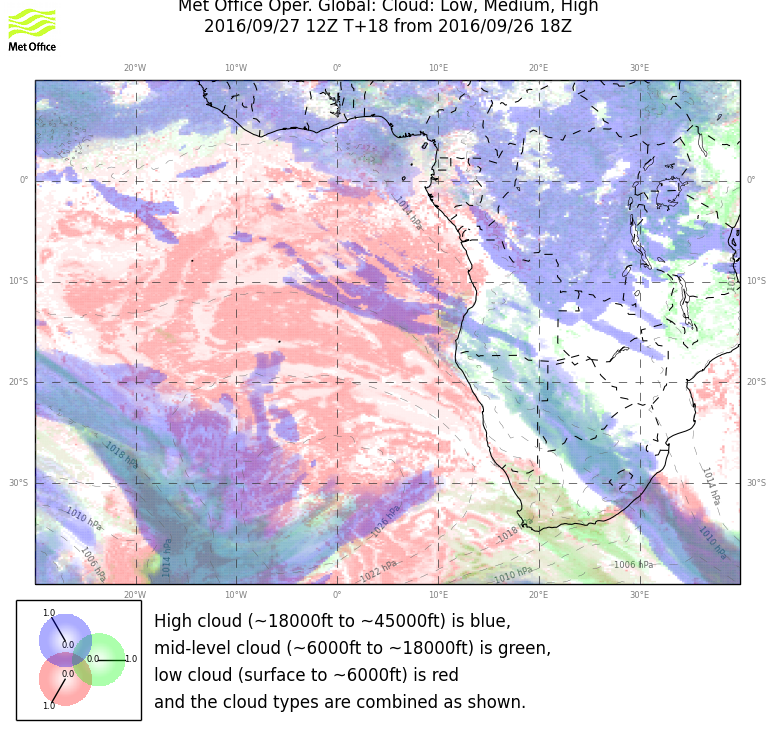 12
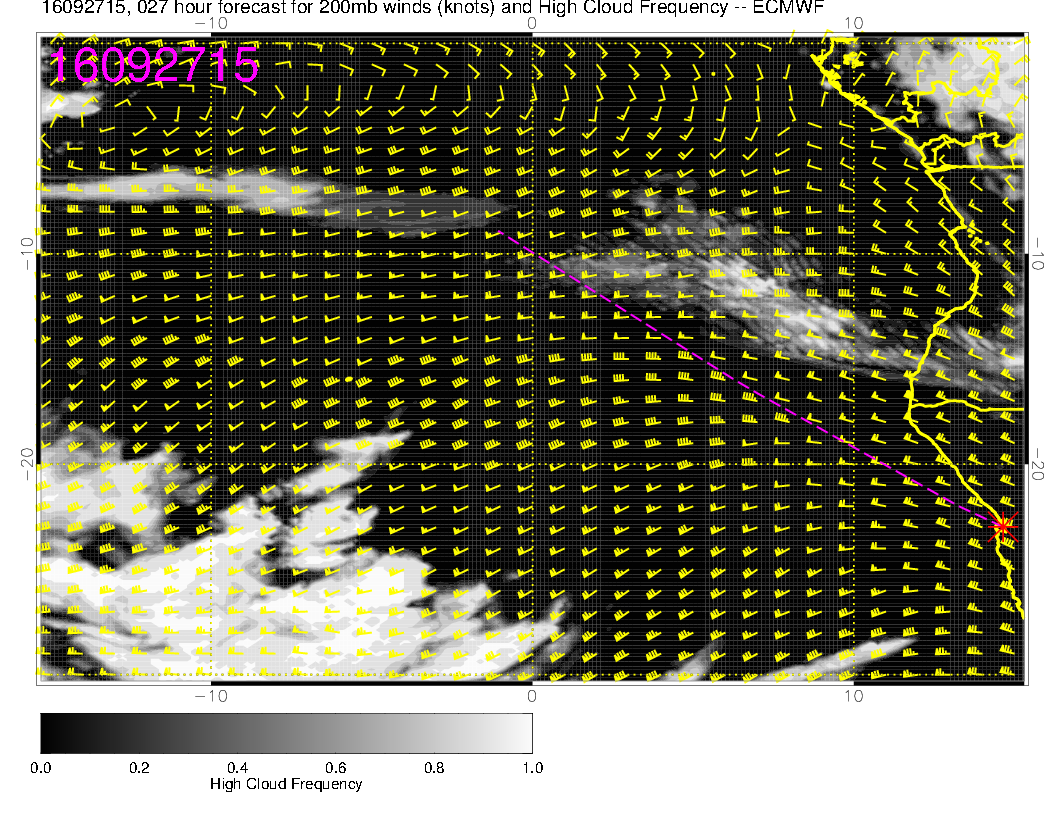 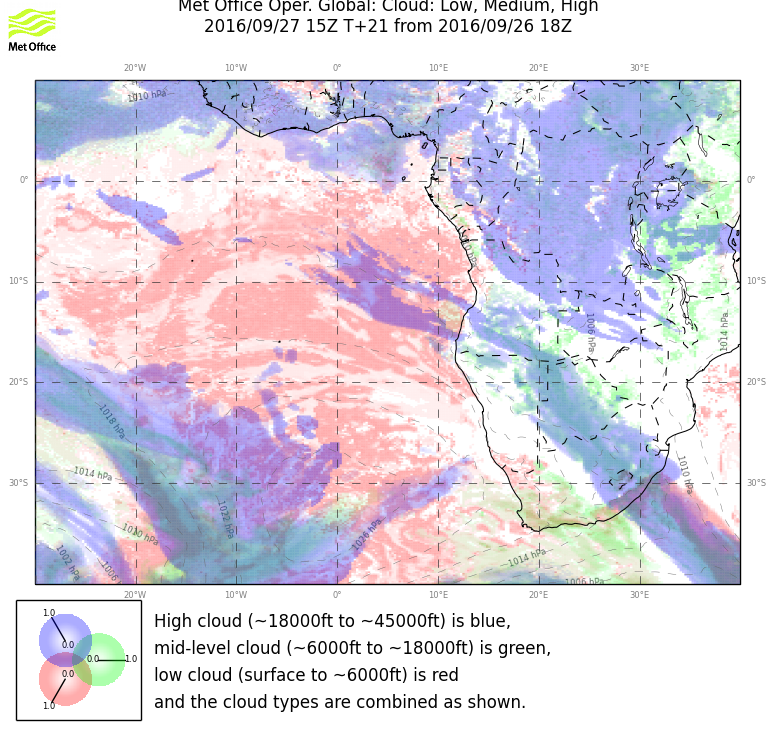 13
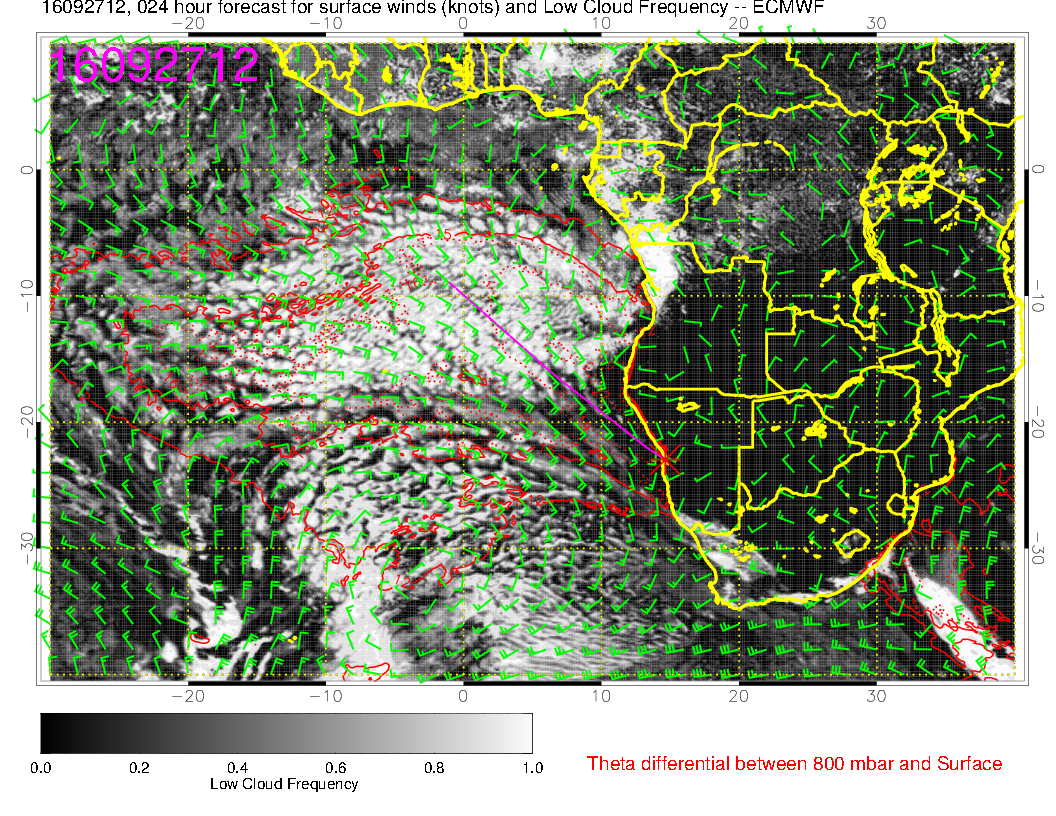 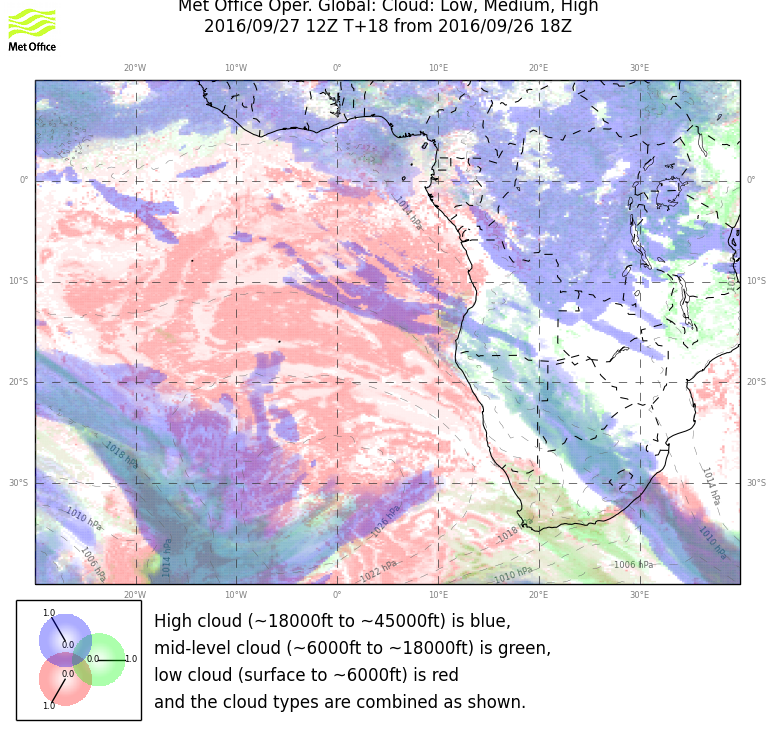 14